I’m the Biggest Thing in the Oceanby Kevin Sherry
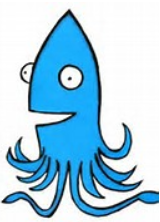 Essential Questions
Question 1
Level 1
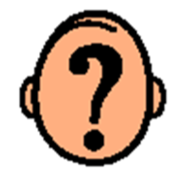 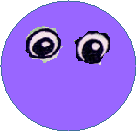 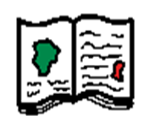 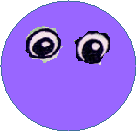 Who is the main character in the story?
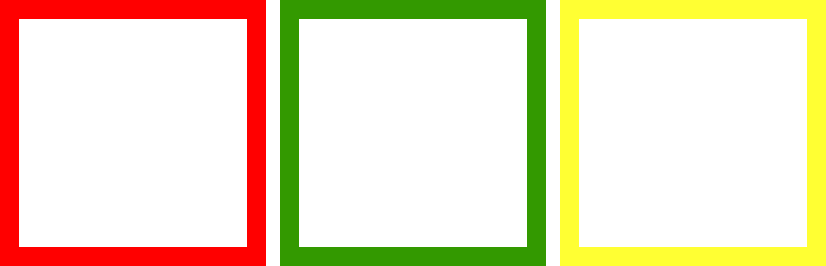 Main 
character
is
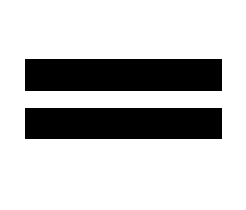 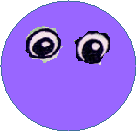 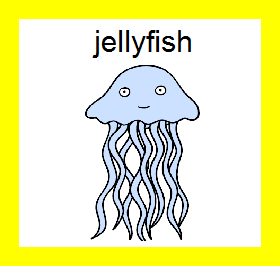 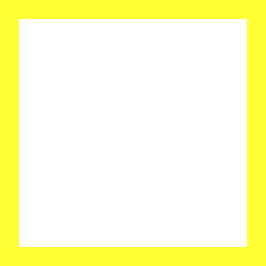 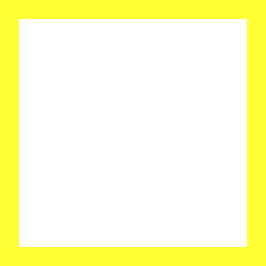 squid
whale
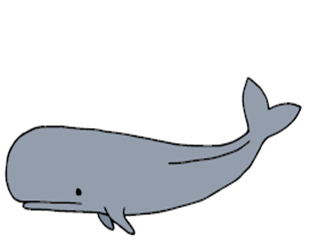 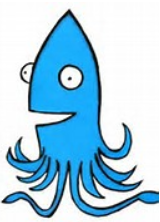 1
1
1
Question 2
Level 1
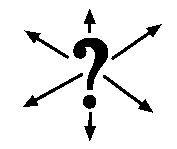 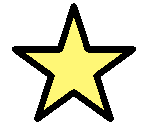 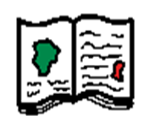 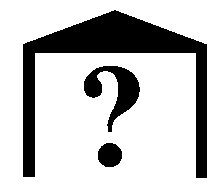 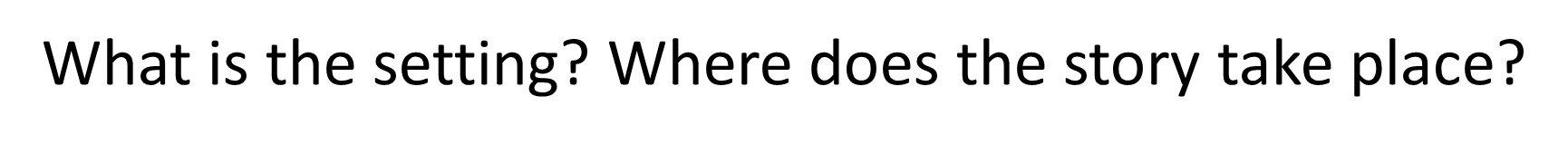 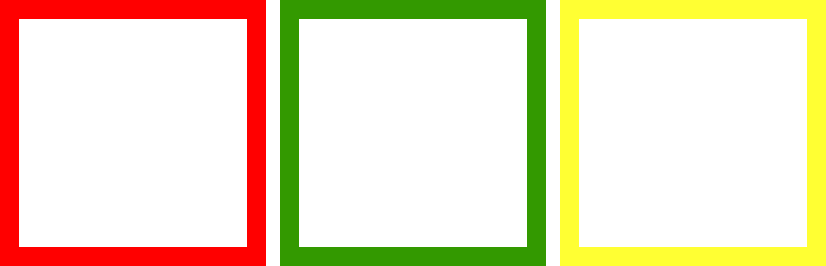 Setting
is
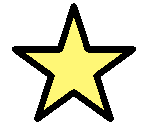 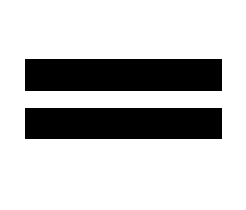 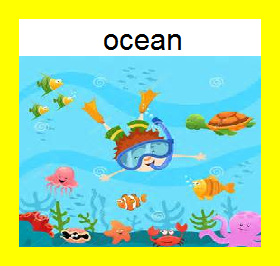 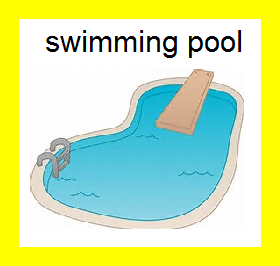 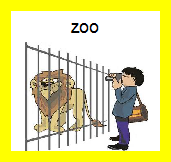 2
2
2
Question 3
Level 1
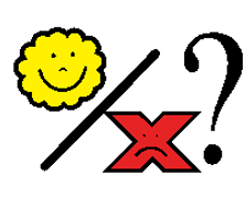 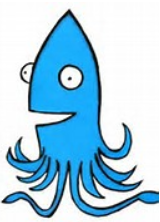 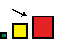 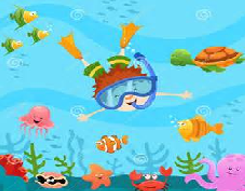 Was squid the biggest thing in the ocean?
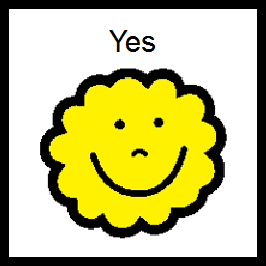 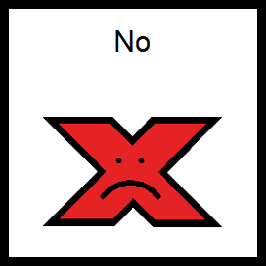 3
3
Question 4
Level 1
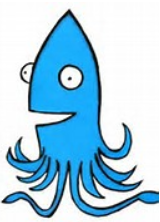 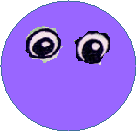 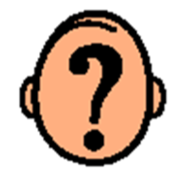 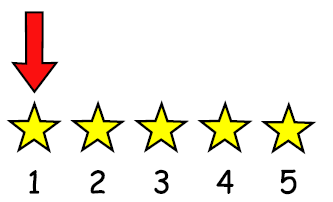 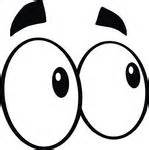 Who did squid see first?
Squid
saw
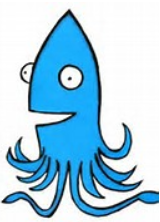 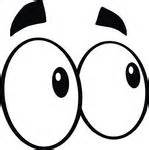 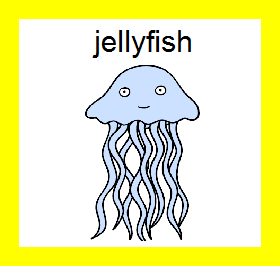 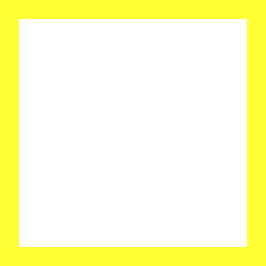 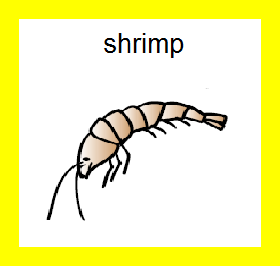 octopus
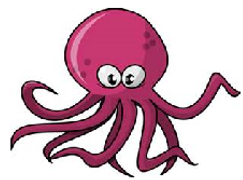 4
4
4
Question 5
Level 1
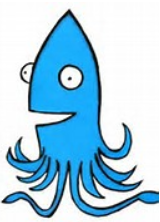 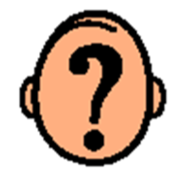 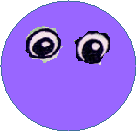 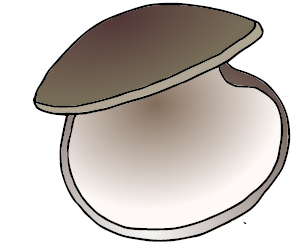 Who is bigger squid or clam?
bigger
is
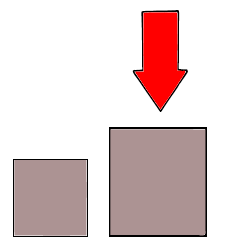 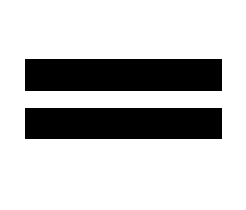 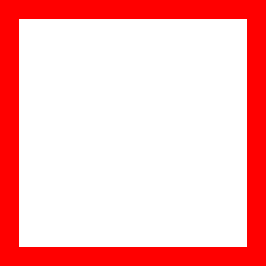 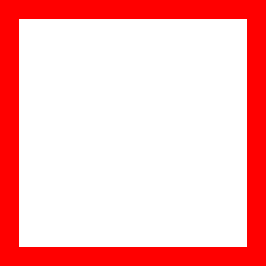 Squid
Clam
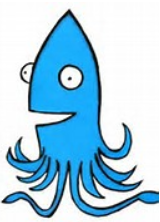 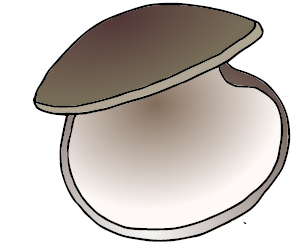 5
5
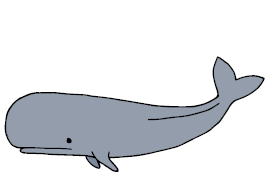 Question 6
Level 1
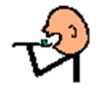 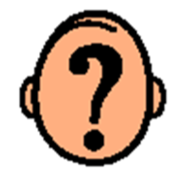 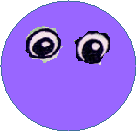 Who did the whale eat?
ate
Whale
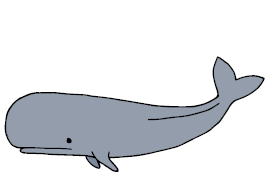 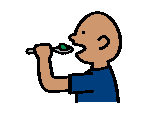 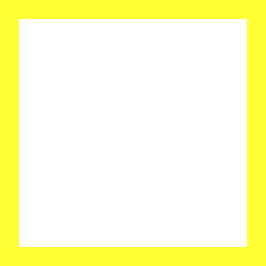 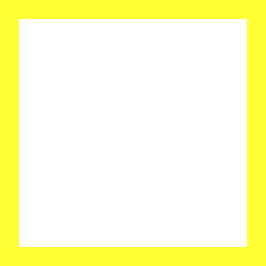 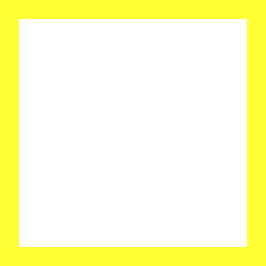 many 
sea animals
only squid
shark
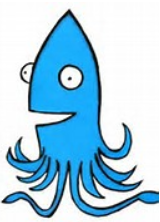 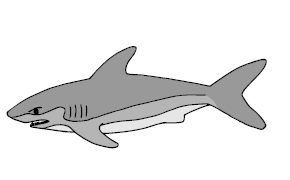 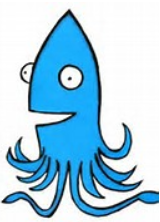 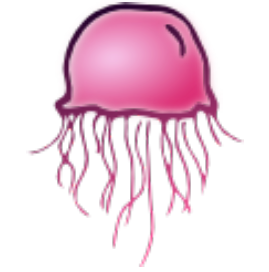 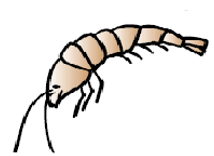 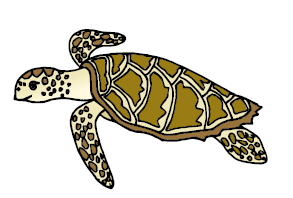 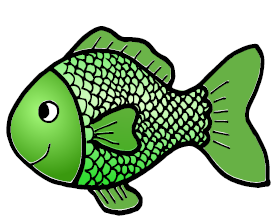 6
6
6
Question 7
Level 2
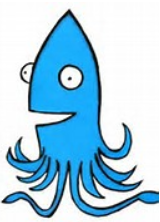 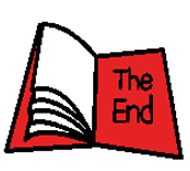 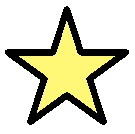 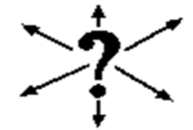 Where was squid at the end of the story?
Squid
was
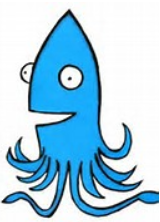 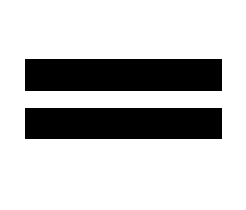 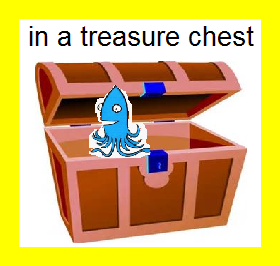 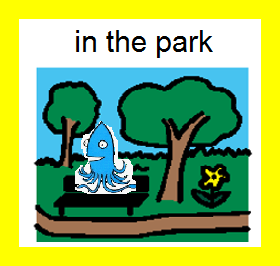 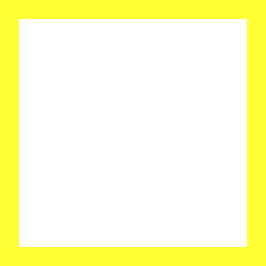 inside the whale
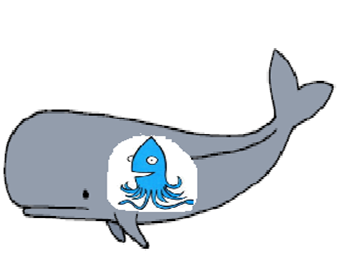 7
7
7
Question 8
Level 2
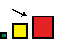 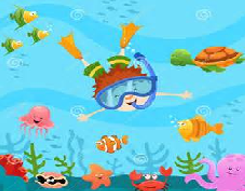 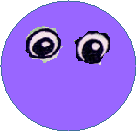 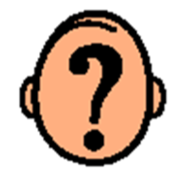 Who is the biggest animal in the ocean?
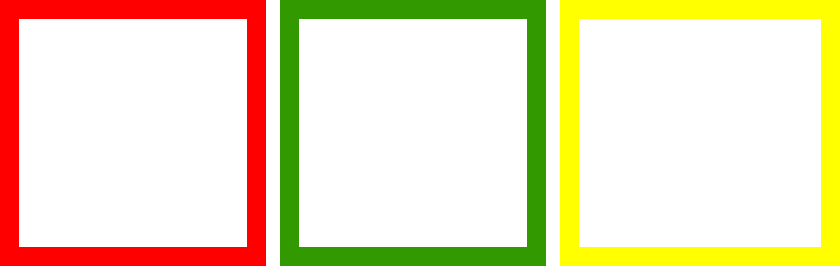 biggest
is
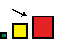 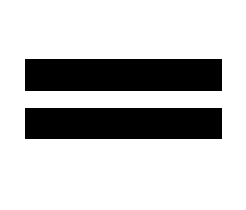 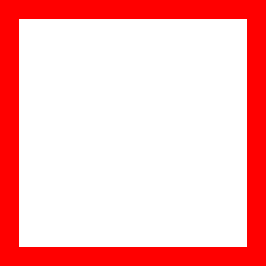 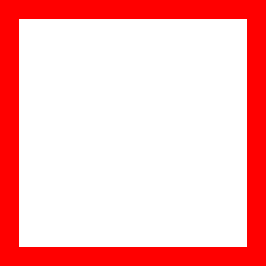 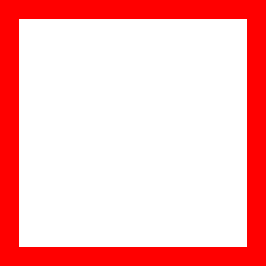 Squid
Whale
Crab
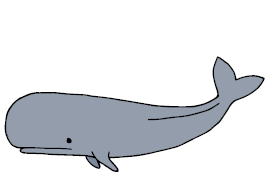 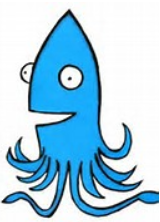 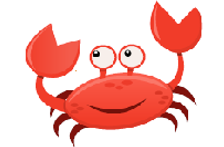 8
8
8
Question 9
Level 2
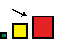 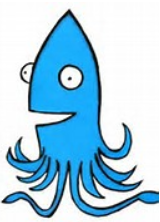 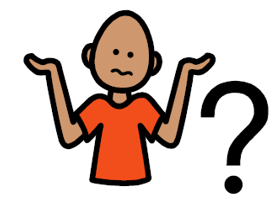 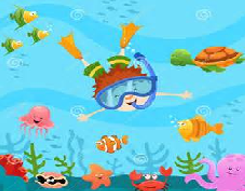 Why does squid think he is the biggest thing in the ocean?
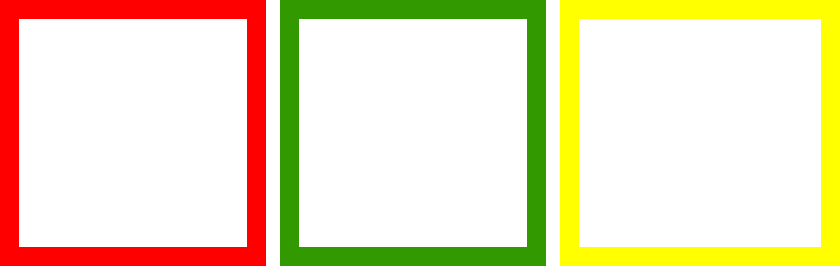 Because Squid
is bigger than
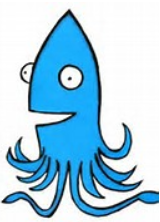 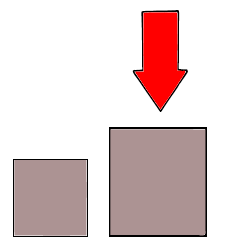 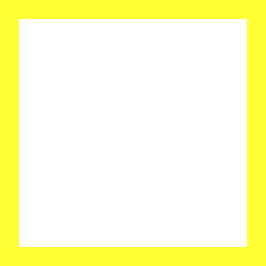 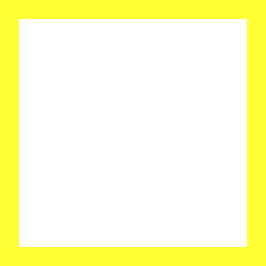 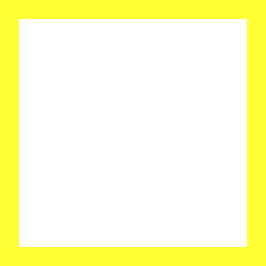 all the animals 
he swims by
another squid
whale
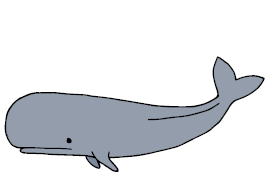 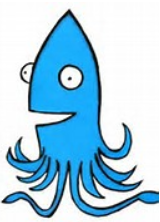 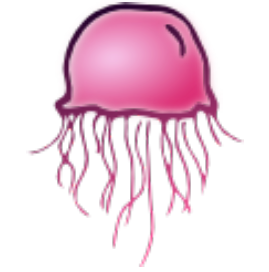 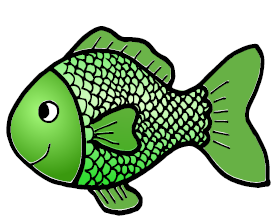 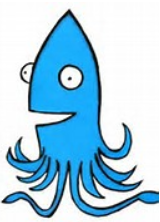 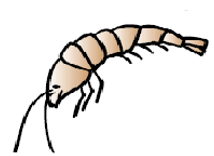 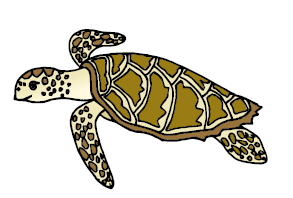 9
9
9
Question 10
Level 2
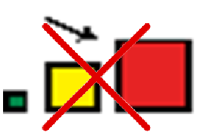 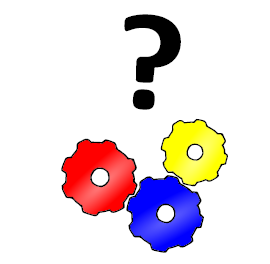 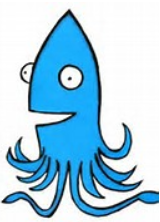 How does squid know that he is not the biggest thing?
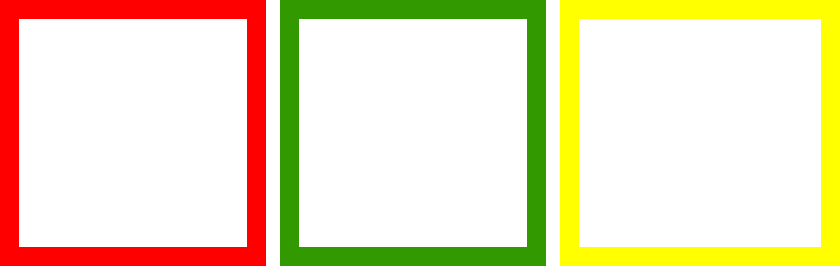 is eaten
Squid
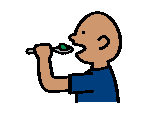 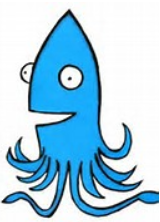 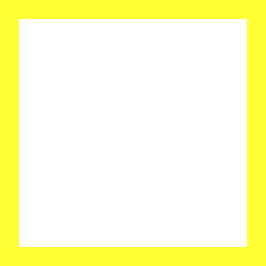 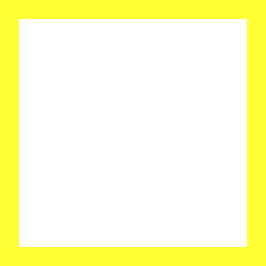 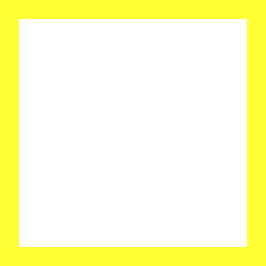 by another 
squid
by a bigger 
whale
by smaller 
animals
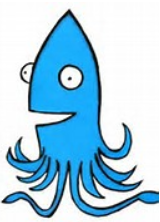 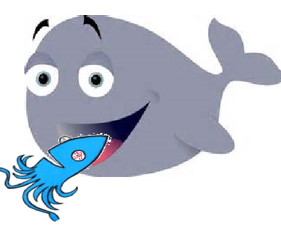 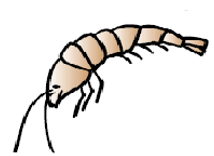 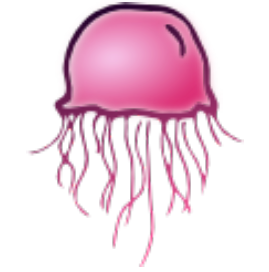 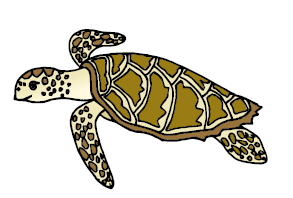 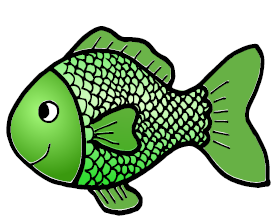 10
10
10
Question 11
Level 2
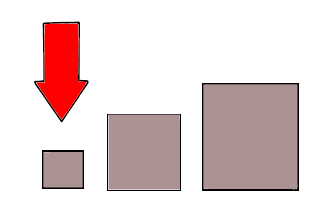 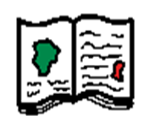 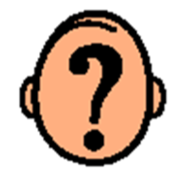 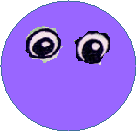 Who is the smallest animal in the book?
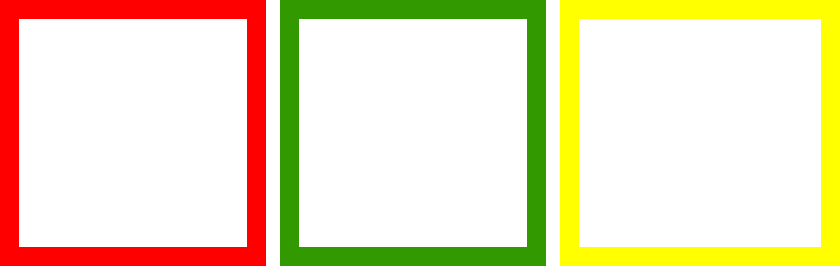 smallest
is
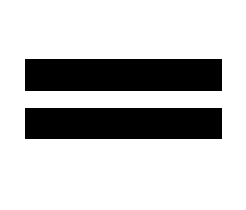 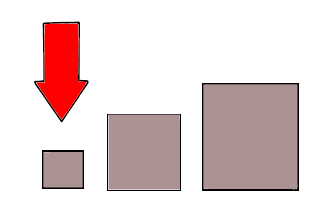 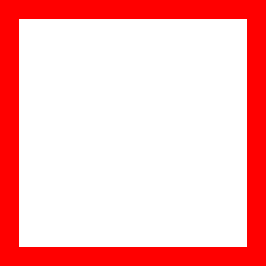 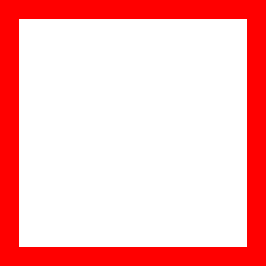 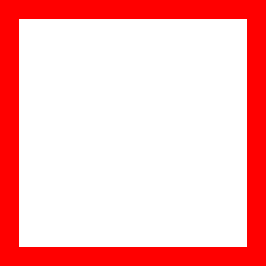 Crab
Whale
Shrimp
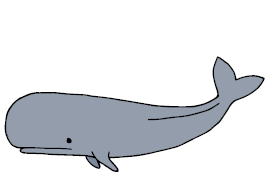 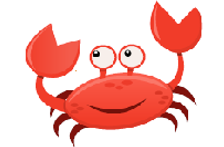 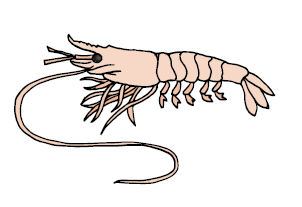 11
11
11
Question 12
Level 2
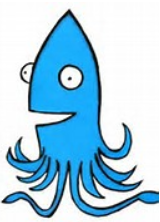 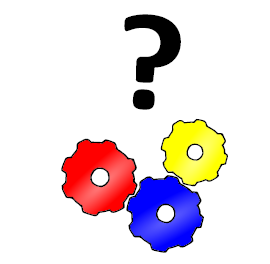 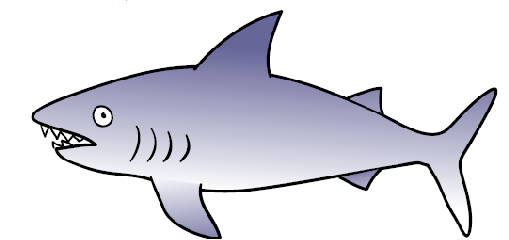 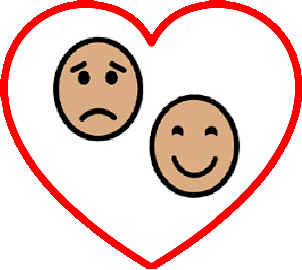 How do you think squid feels when he sees shark?
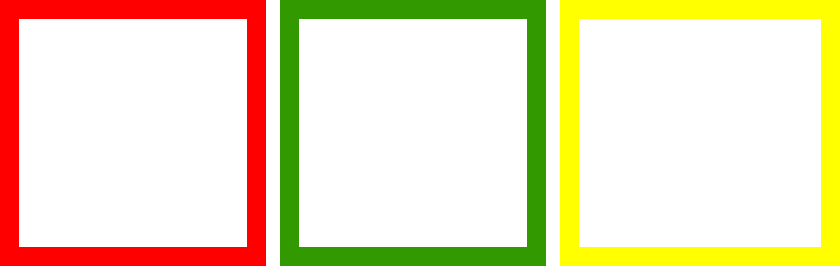 feels
Squid
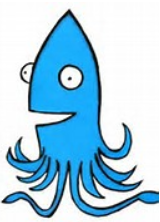 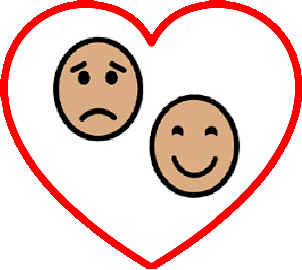 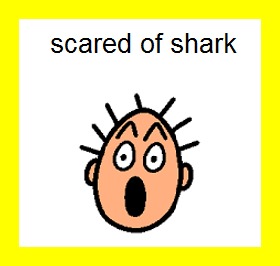 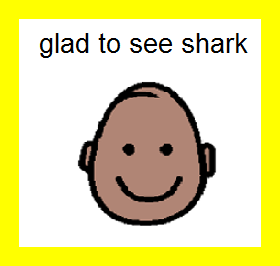 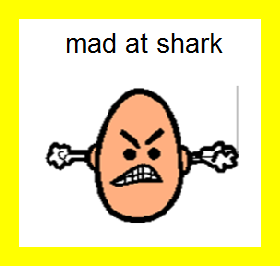 12
12
12
Question 13
Level 2
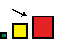 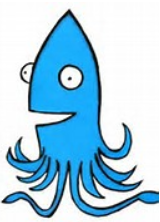 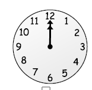 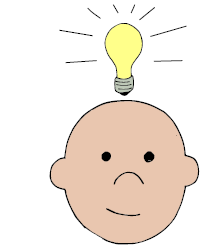 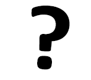 When does squid think he is the biggest thing?
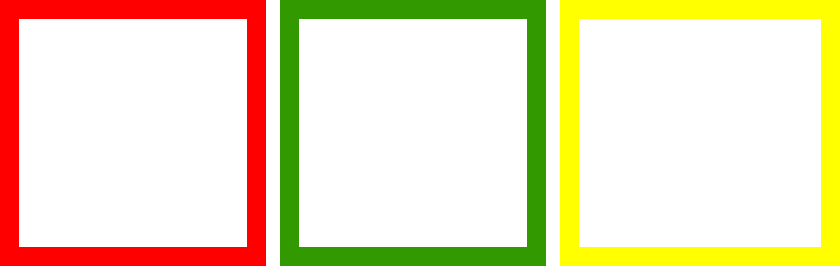 thinks he is
Squid
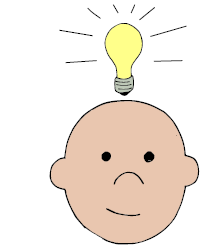 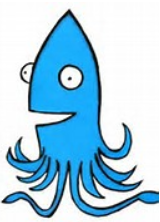 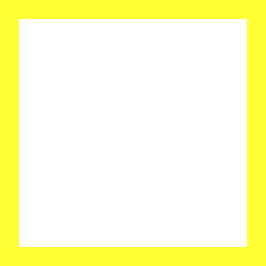 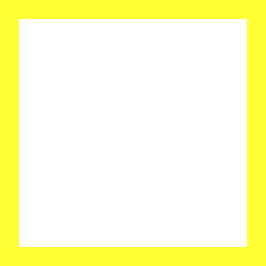 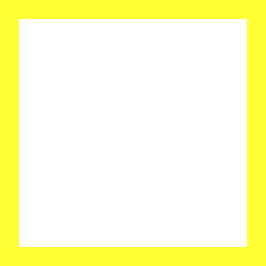 at the end of 
the story
never
at the beginning
of the story
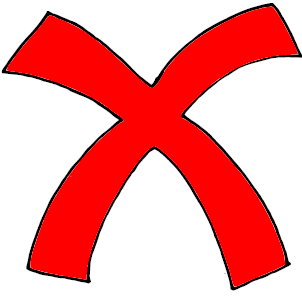 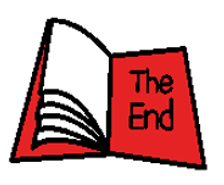 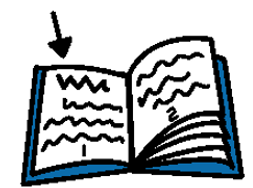 13
13
13
Question 14
Level 2
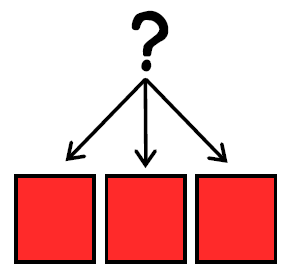 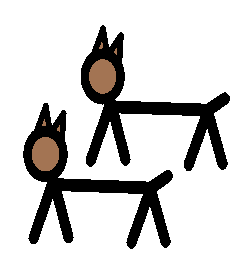 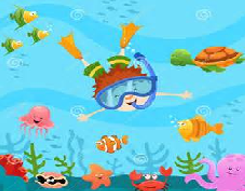 Which animals live in the ocean?
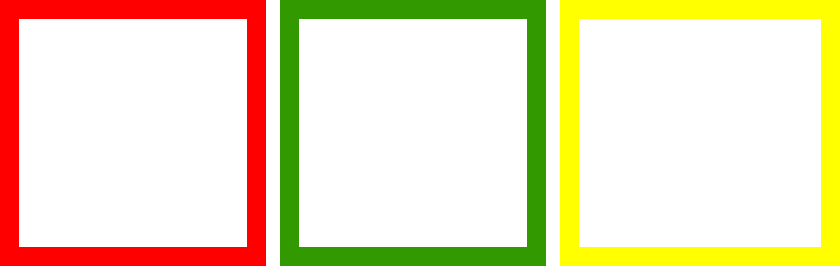 in the ocean
lives
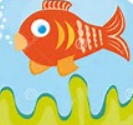 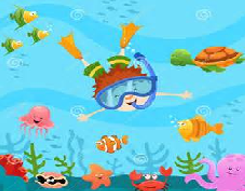 Question 14
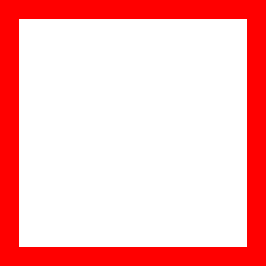 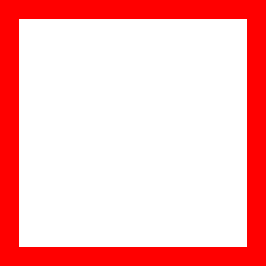 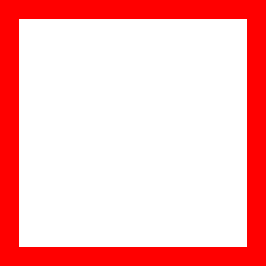 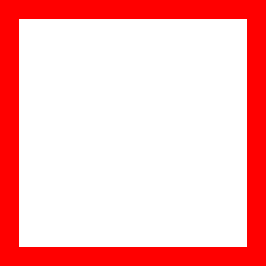 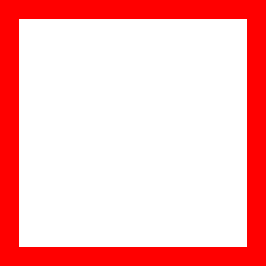 Crab
Sea horse
Dog
Elephant
Dolphin
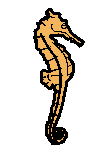 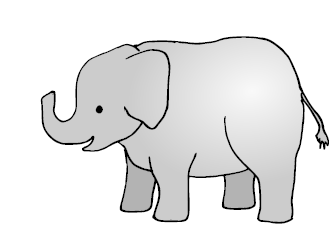 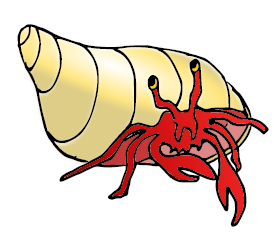 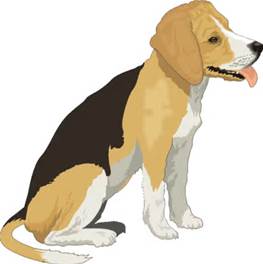 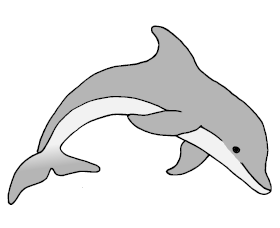 14
14
14
14
14
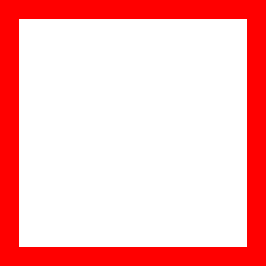 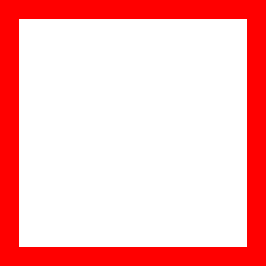 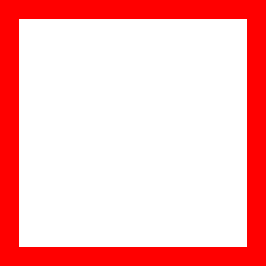 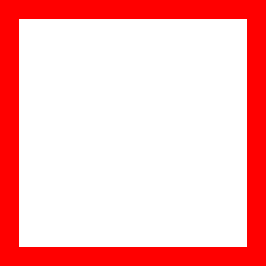 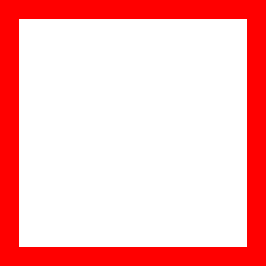 Horse
Bear
Turtle
Whale
squid
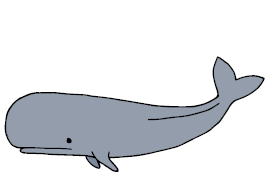 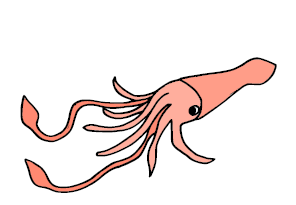 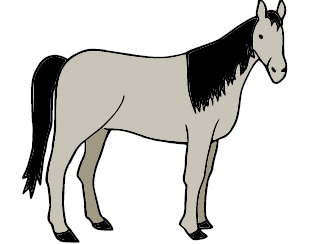 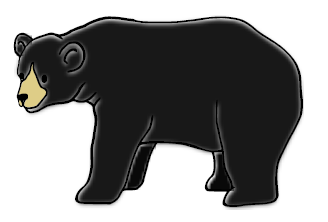 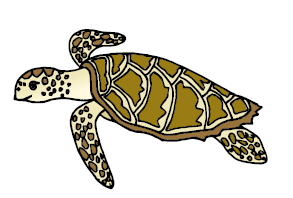 14
14
14
14
14
Question 15
Level 3
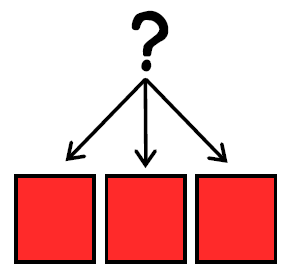 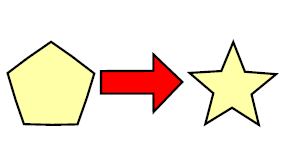 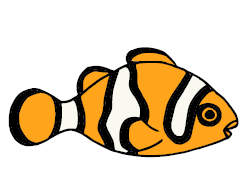 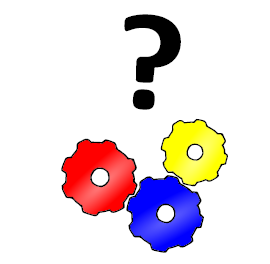 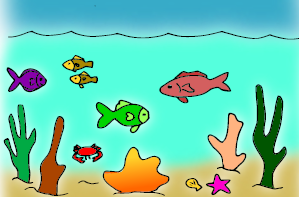 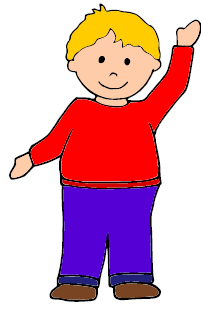 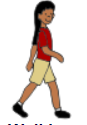 Which ocean animal would you be and how would you move?
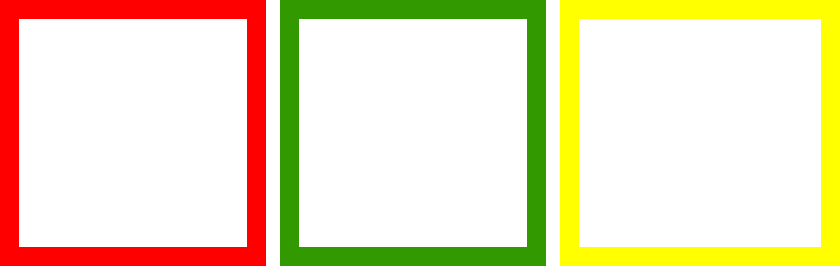 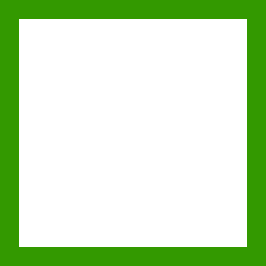 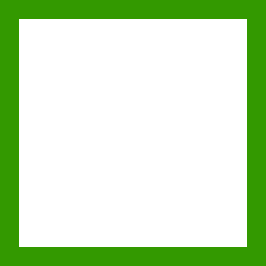 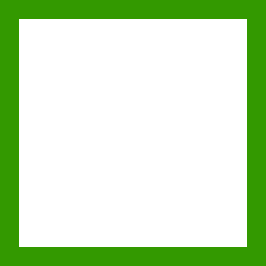 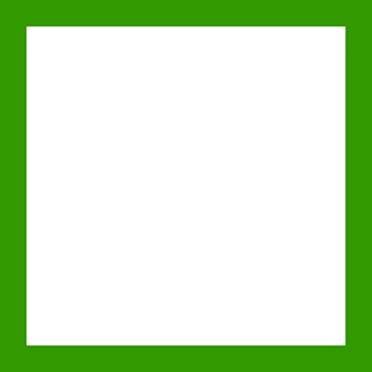 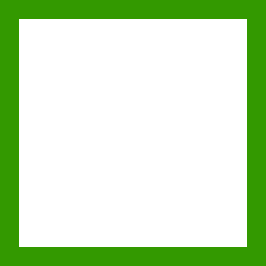 float
jump
wiggle
crawl
swim
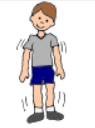 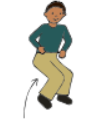 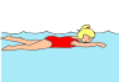 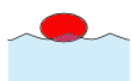 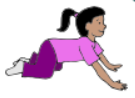 15
15
15
15
15
Question 15
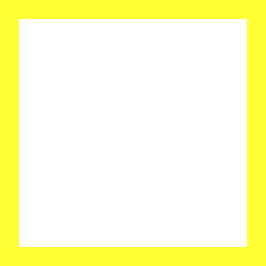 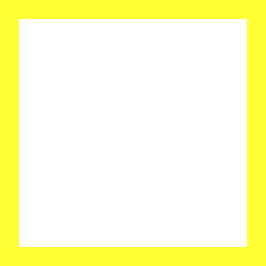 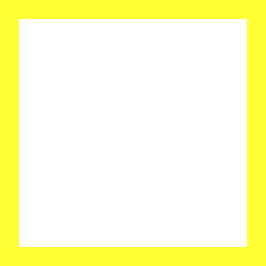 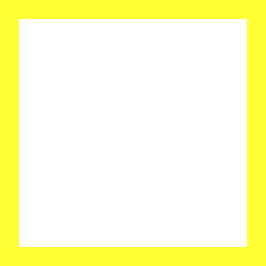 fish
dolphin
whale
shark
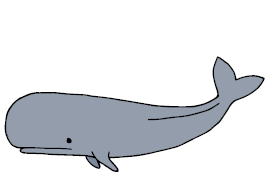 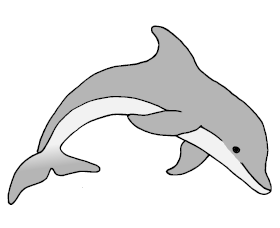 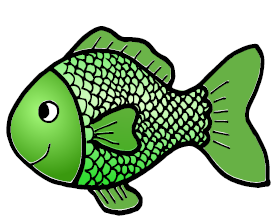 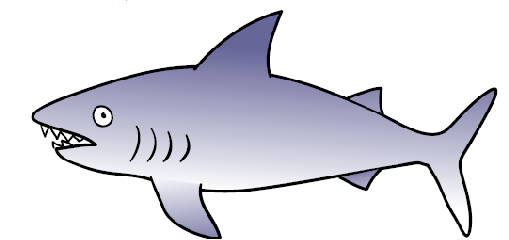 15
15
15
15
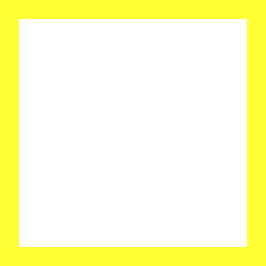 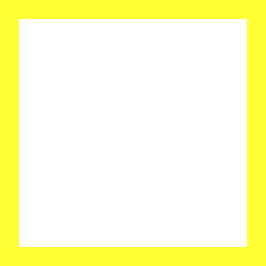 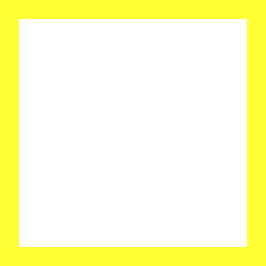 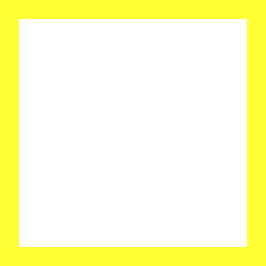 crab
turtle
shrimp
squid
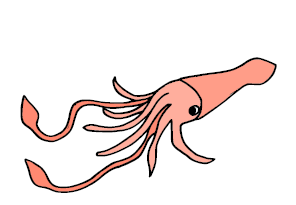 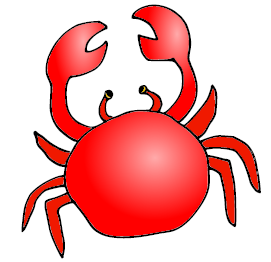 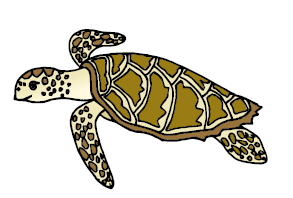 15
15
15
15
Question 16
Level 3
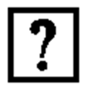 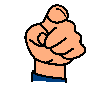 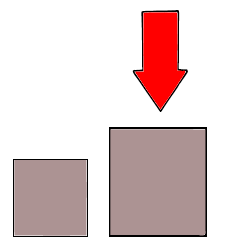 What are you bigger than?
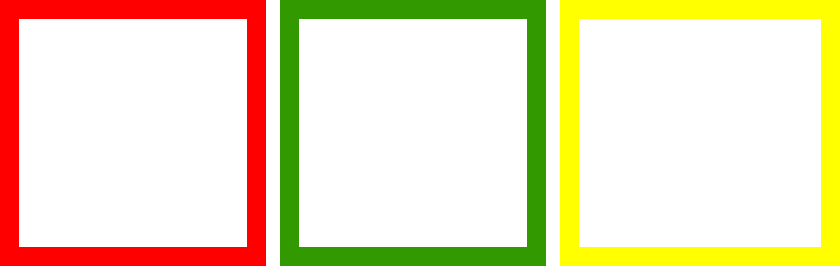 is bigger
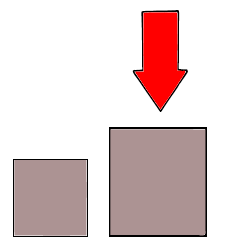 Question 16
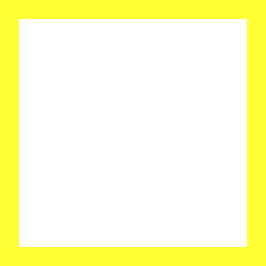 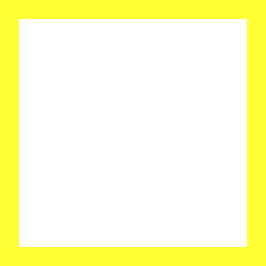 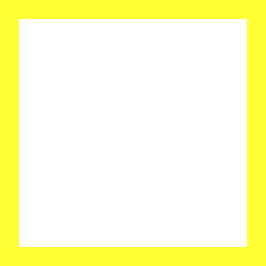 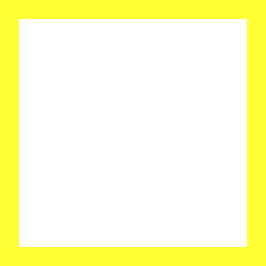 fish
teacher
mouse
whale
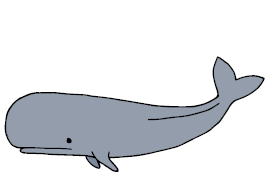 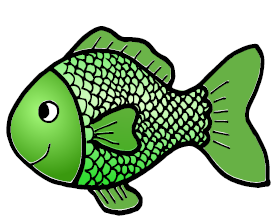 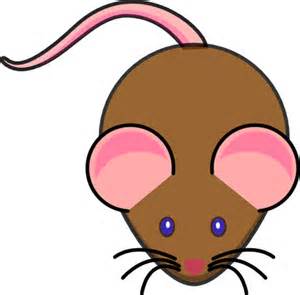 16
16
16
16
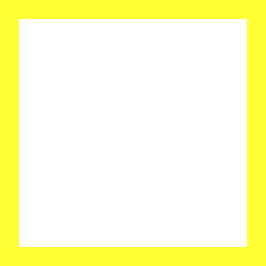 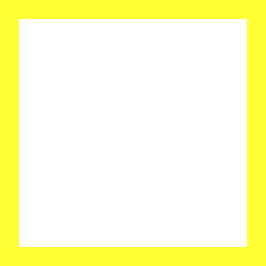 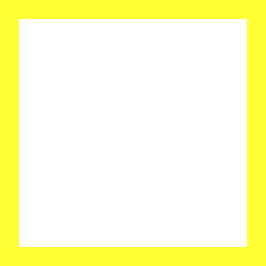 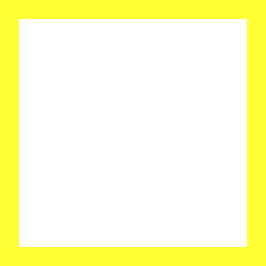 crab
shrimp
elephant
sea gull
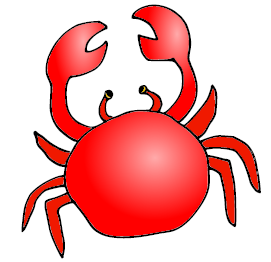 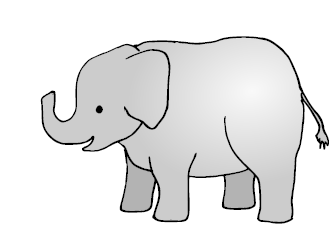 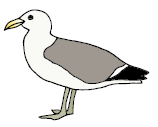 16
16
16
16
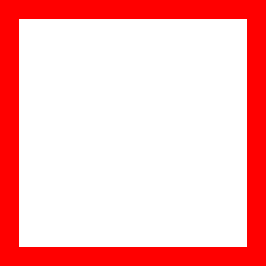 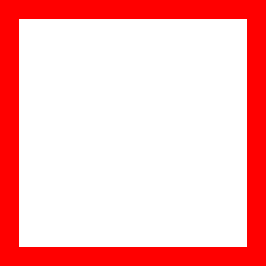 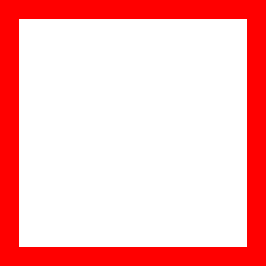 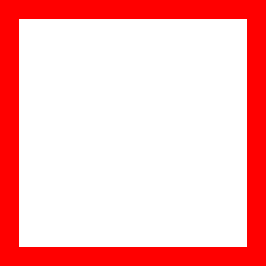 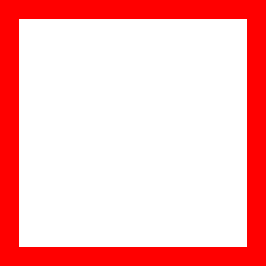 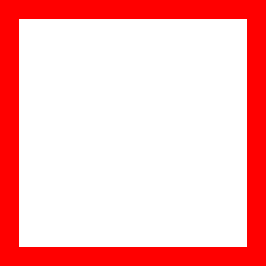 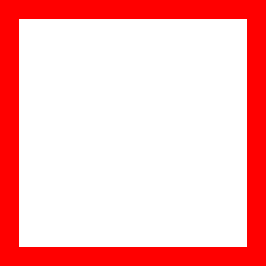 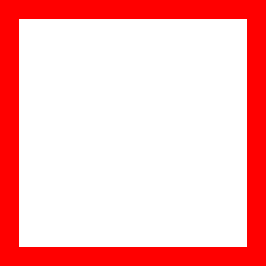 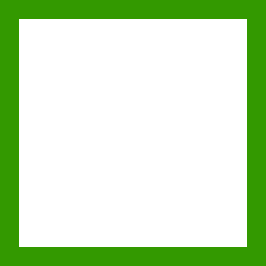 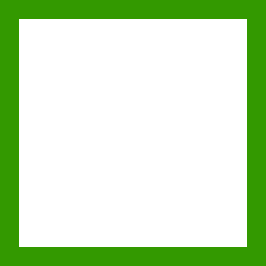 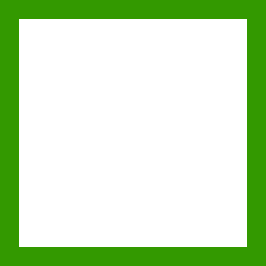 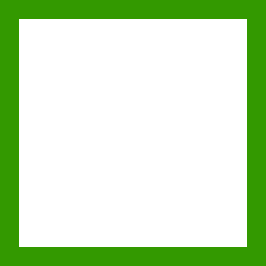 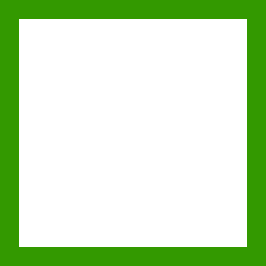 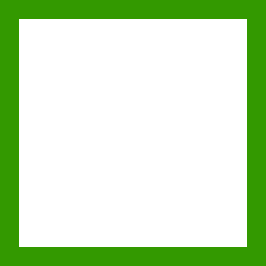 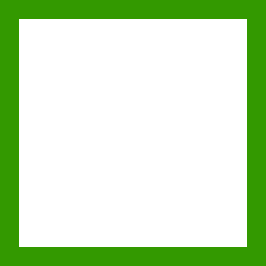 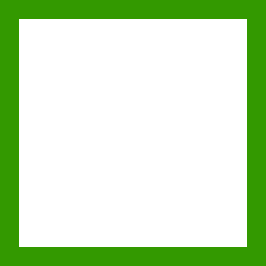 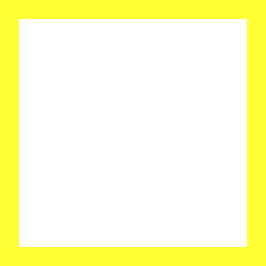 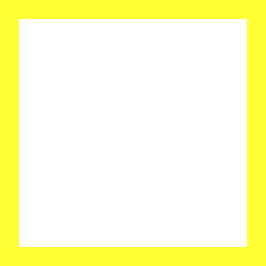 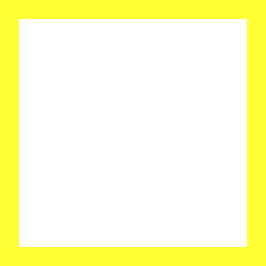 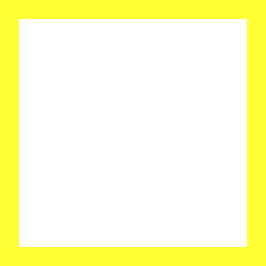 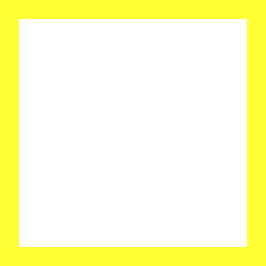 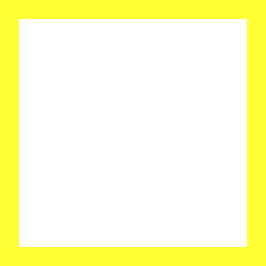 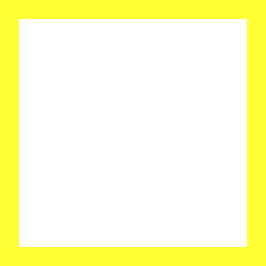 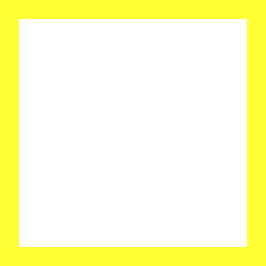 Options for question book – 

Copy and laminate.  You can fold along line located under the question on each page to hide the answers if child does not need the visual cue. Select which questions you want to use.  Questions are leveled for difficulty (Level 1 – knowledge/simple recall, Level 2 – comprehension/understanding or inference, Level 3 – application/applying vocabulary to real life) 
These questions could be sent home for parents to use as follow-up. 
You can also pull up questions on interactive whiteboard.   

To make interactive - 
Copy the blank page with just the line (located as the final page) for each question page. After laminating, put a strip of soft Velcro under the line.  Cut apart answer picture for each 
corresponding question, place hard Velcro square on back of each picture and place the answer options on blank 
line page with Velcro strip.  Answer options should follow the question they match.  
Add a square of soft Velcro to the question page that has the blank square so child can move answer to the correct location to read the AAO strip  
 
The pages of blank colored squares can be used for you to add pictures you need for either the Agent (red), 
Action (green) or Object (yellow). 

You could also copy questions and answers to put into a PowerPoint to use on the Smartboard.

Pictures: Boardmaker, LessonPix, Microsoft and Google images